Normalverteilung - UmkehraufgabeIntervallgrenze ist gesucht
Umkehraufgabe Typ 1: Intervallgrenze ist gesucht
Es ist ein Grenzwert a gesucht, sodass die Fläche unter der Dichtefunktion 0,4 beträgt. Zur Berechnung ohne Technologieeinsatz erfolgt erneut die Transformierung in eine Standardnormalverteilung.
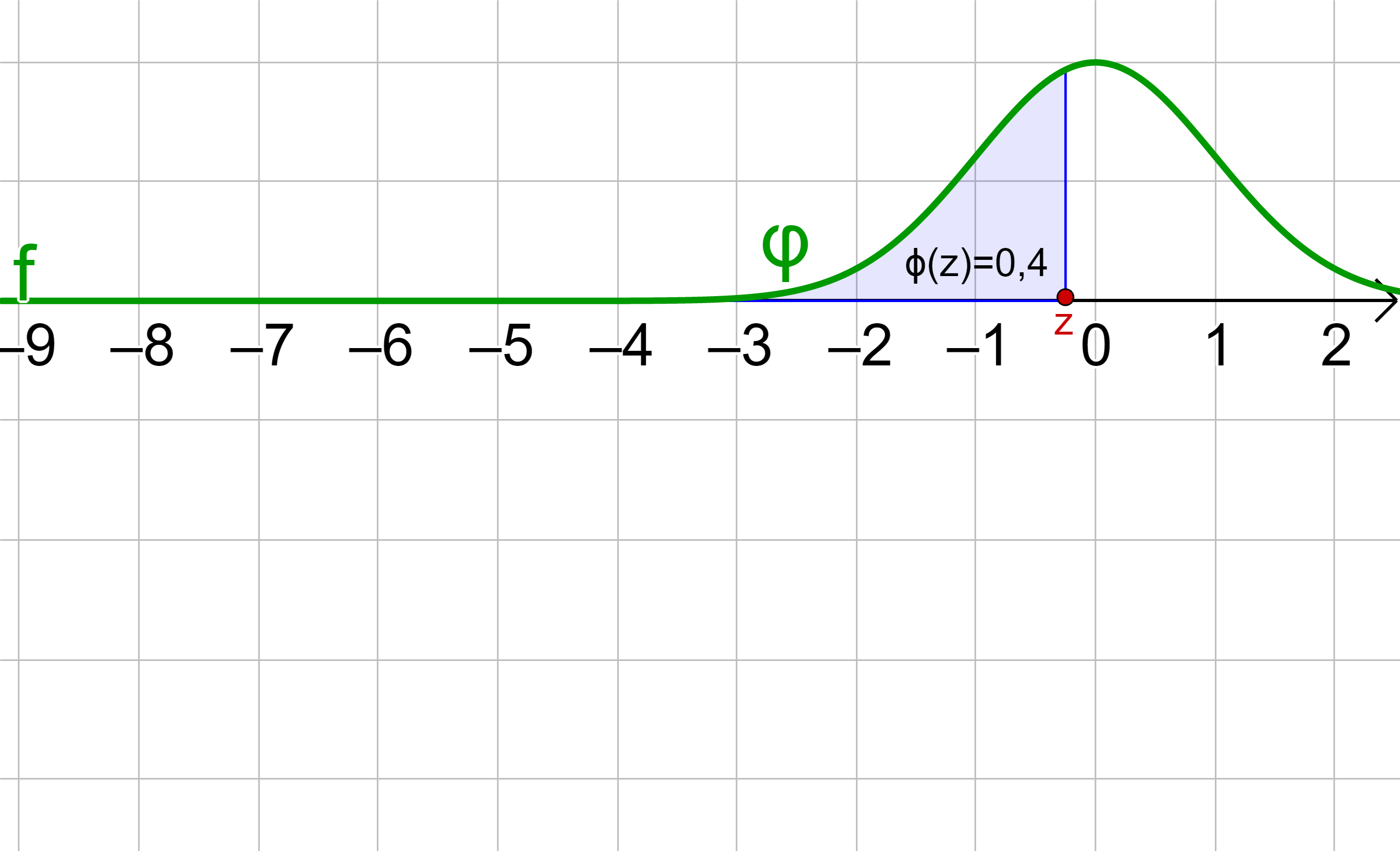 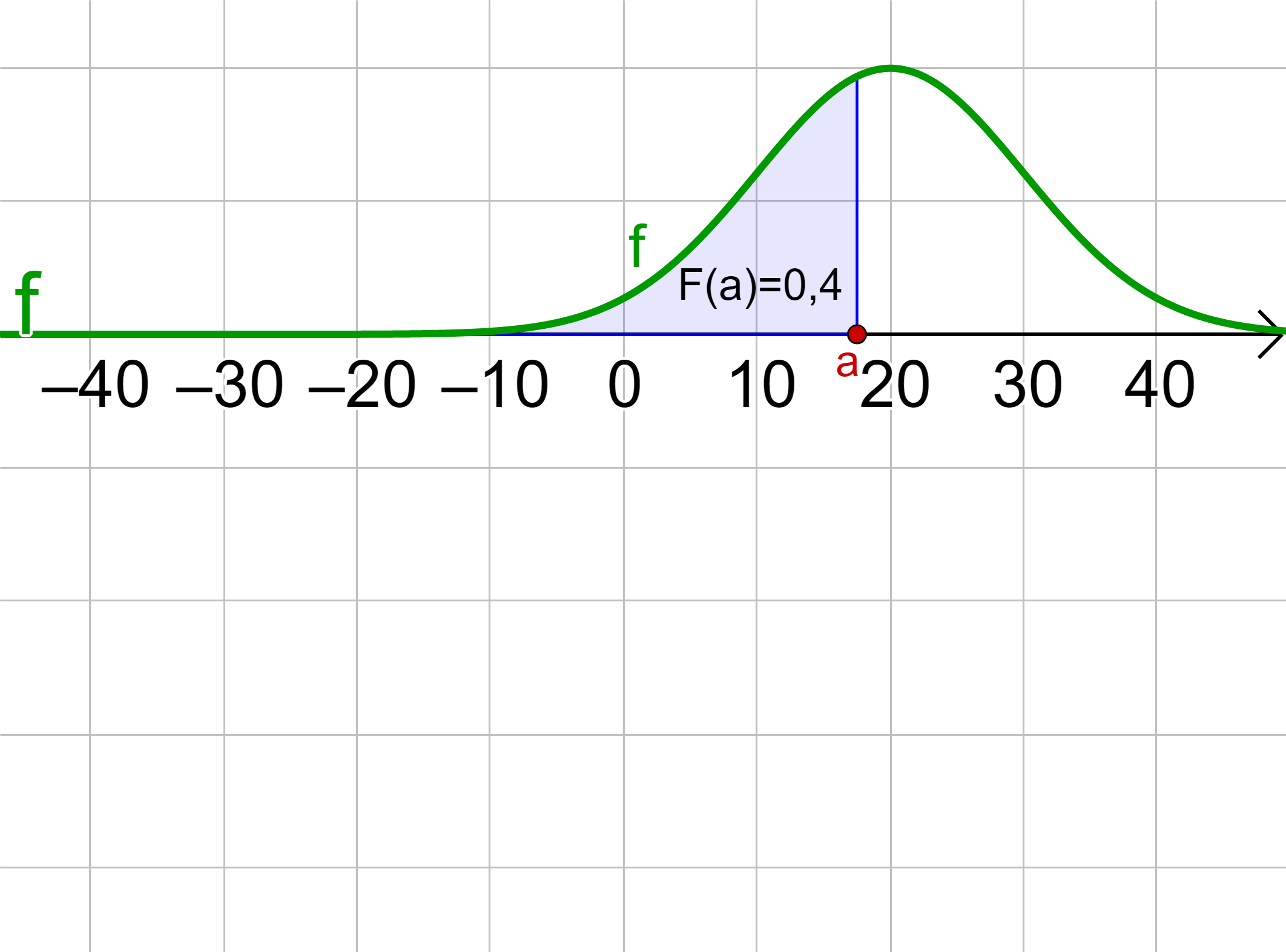 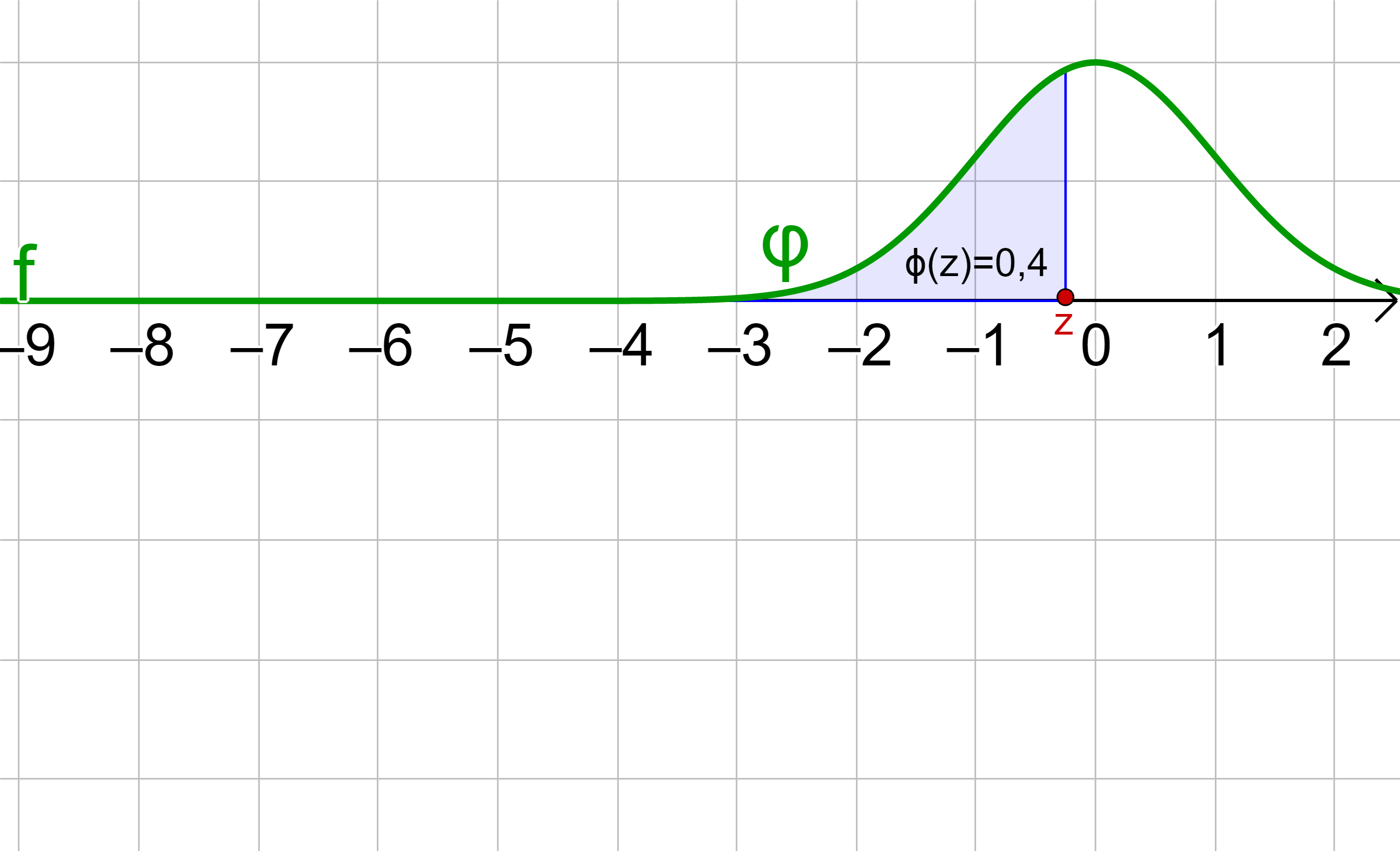 Umkehraufgabe Typ 1: Intervallgrenze ist gesucht
Bestimmung mit GeoGebra in CAS:
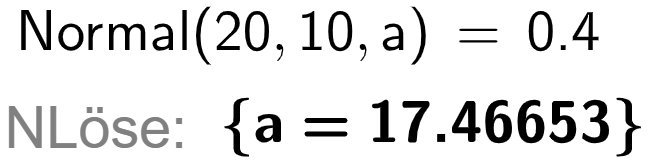